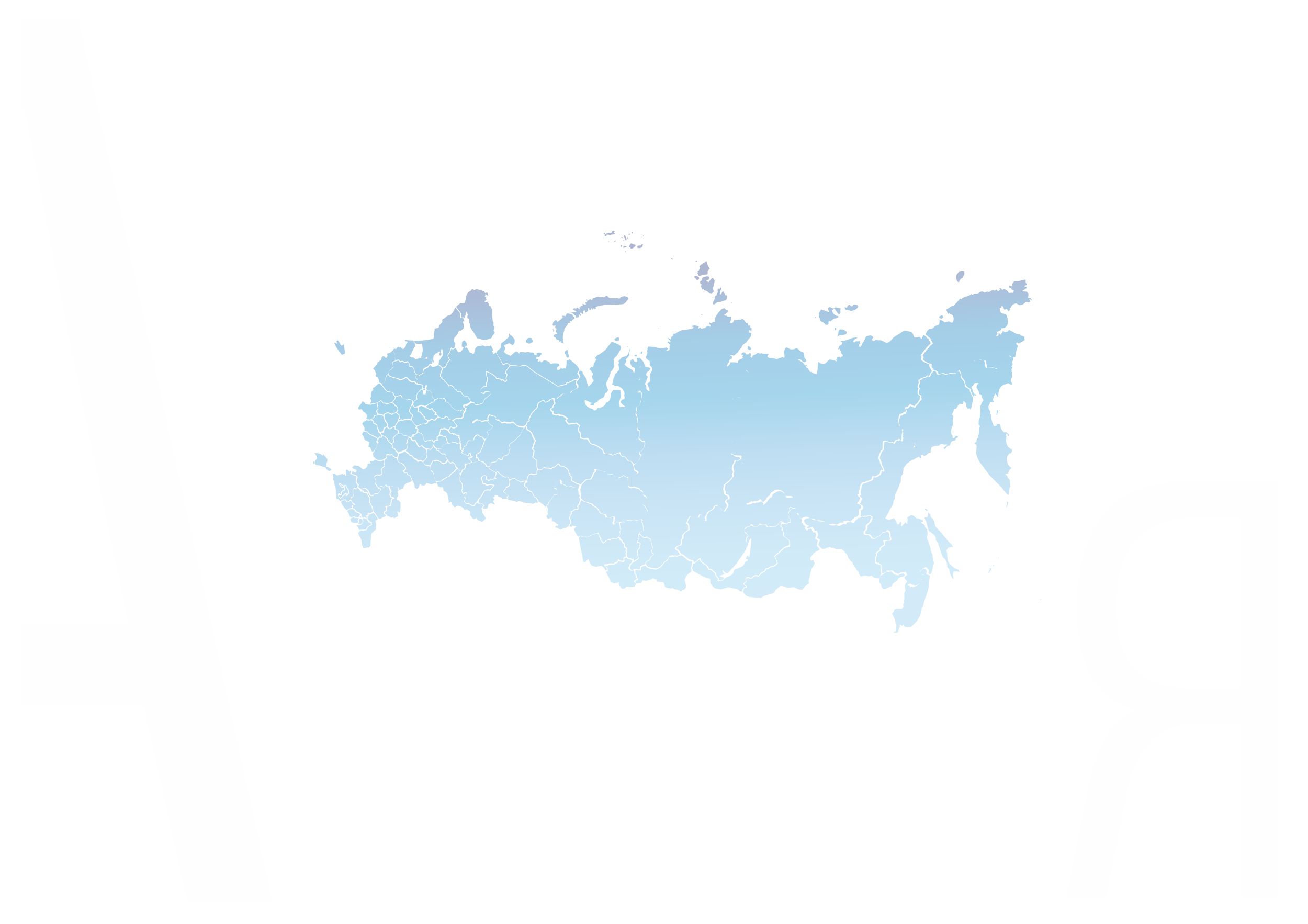 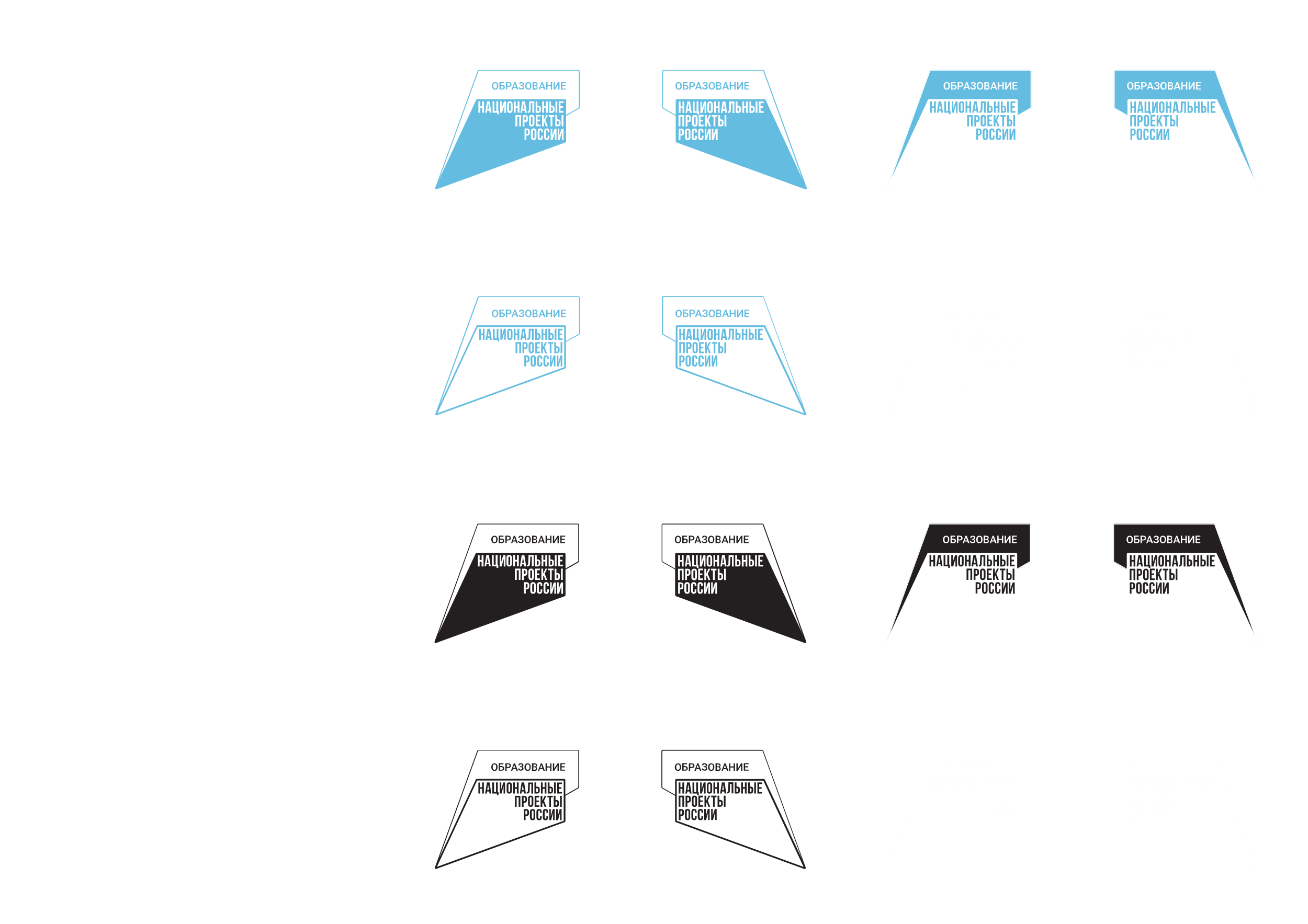 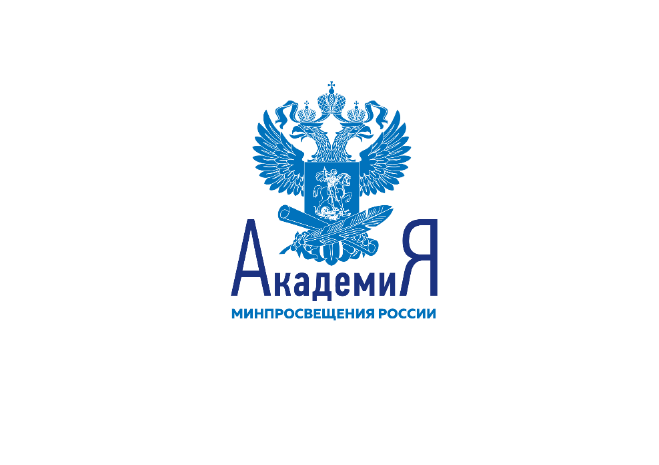 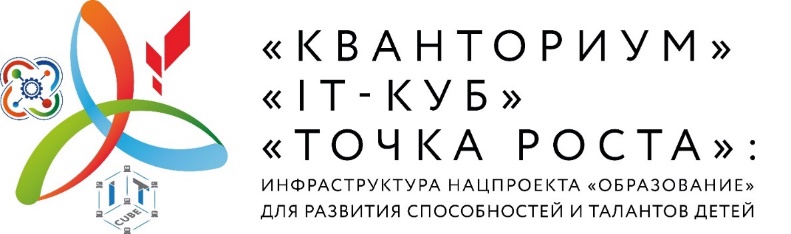 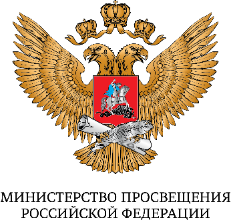 СЕРТИФИКАТ
УЧАСТНИКА ФОРУМА
«Кванториум», «IT-КУБ», «Точка роста»: 
инфраструктура нацпроекта «Образование»
для развития способностей и талантов детей.

ВЫДАН
учителю по информатике Муфталиеву Сражедину Седрединовичу.
ГКОУ РД «Новоборчинская СОШ Рутульского района»
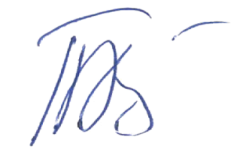 П.В. Кузьмин
И.о. директора ФГАОУ ДПО 
«Академия Минпросвещения России»
с. Новый-Борч, 02.11.2021г.
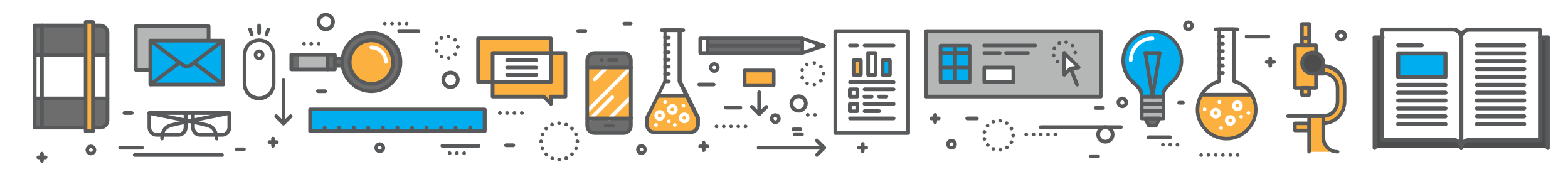